Song ID: 0159
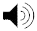 God’s God It!
Verse 1a
Em
Am
Dm
Em
F/G
Am
Dm
F/G
God’s got it….            I need it….
    And by faith        I’m gonna get it
   God’s got it….           I need it….
    And by faith           right now it’s done!
C
C/E
F
G
Em
Am
Dm
Em
F/G
Am
Dm
F/G
C/E
Gb
C
F
Dm
G
F/G
Verse 1b
Em
Am
Dm
Em
F/G
Am
Dm
F/G
God’s got it….            I need it….
    And by faith        I’m gonna get it
   God’s got it….           I need it….
    And by faith           right now it’s done!
C
C/E
F
G
Em
Am
Dm
Em
F/G
Am
Dm
F/G
C/E
Gb
C
F
Dm
G
F/G
Chorus 1a
Am
(Ohh by faith…)   By Faith!
   (and by faith…)     By Faith!   
   (Only by faith…)   By Faith!   
   (and by faith…)     By Faith!
E/G#
G
D/F#
Chorus 2a
Am
(Ohh by faith…)   By Faith!
   (and by faith…)     By Faith!   
   (Only by faith…)   By Faith!   
   (and by faith…)     By Faith!
E/G#
G
D/F#
Chorus 1b
F
C/F
G/F
You just only speak the word
    Your petition will be heard
Em
G
Am
Chorus 1b
F
C/F
G/F
You just only speak the word
    Your petition will be heard
Em
G
Am
Tag 1
C/D
C/E
C/F
And by faith….  (and by faith….   And by faith)
   And by faith….  (and by faith….   And by faith)
   And by faith….  (and by faith….   And by faith)
   And by faith….  (and by faith….   And by faith)
C/D
C/E
C/F
C/D
C/E
C/F
C/D
C/E
C/F
Tag 2
C/D
C/E
C/F
And by faith….  (and by faith….   And by faith)
   And by faith….  (and by faith….   And by faith)
   And by faith….  (and by faith….   And by faith)
   And by faith….  (and by faith….   And by faith)
C/D
C/E
C/F
C/D
C/E
C/F
C/D
C/E
C/F
Chorus Close
C/E
Gb
F
Dm
G
And by faith…. 
    Right now it’s done!
F/G
C
Close
C/E
Gb
F
Dm
G
And by faith…. 
    Right now it’s done!
F/G
C
G
F
C
C/E
Em
Am
Dm
F/G
Em
Am
Dm
F/G
God’s got it,                      I need it                        And by faith,            I’m gonna get it
C
Em
Am
Dm
F/G
Em
Am
Dm
F/G
F/G
F
Dm
G
Gb
C/E
God’s got it,                    I need it                     And by faith,                right now it’s done
Am
E/G#
D/F#
G
By faith, (by faith)   By faith (by faith)   By faith (by faith)   By faith (by faith)
Em
G/F
Am
F
C/F
G
You just only speak the word      Your petition will be heard
C/F
F/G
C/D
C
C/E
And by faith,         And by faith,           And by faith,                       right now it’s done